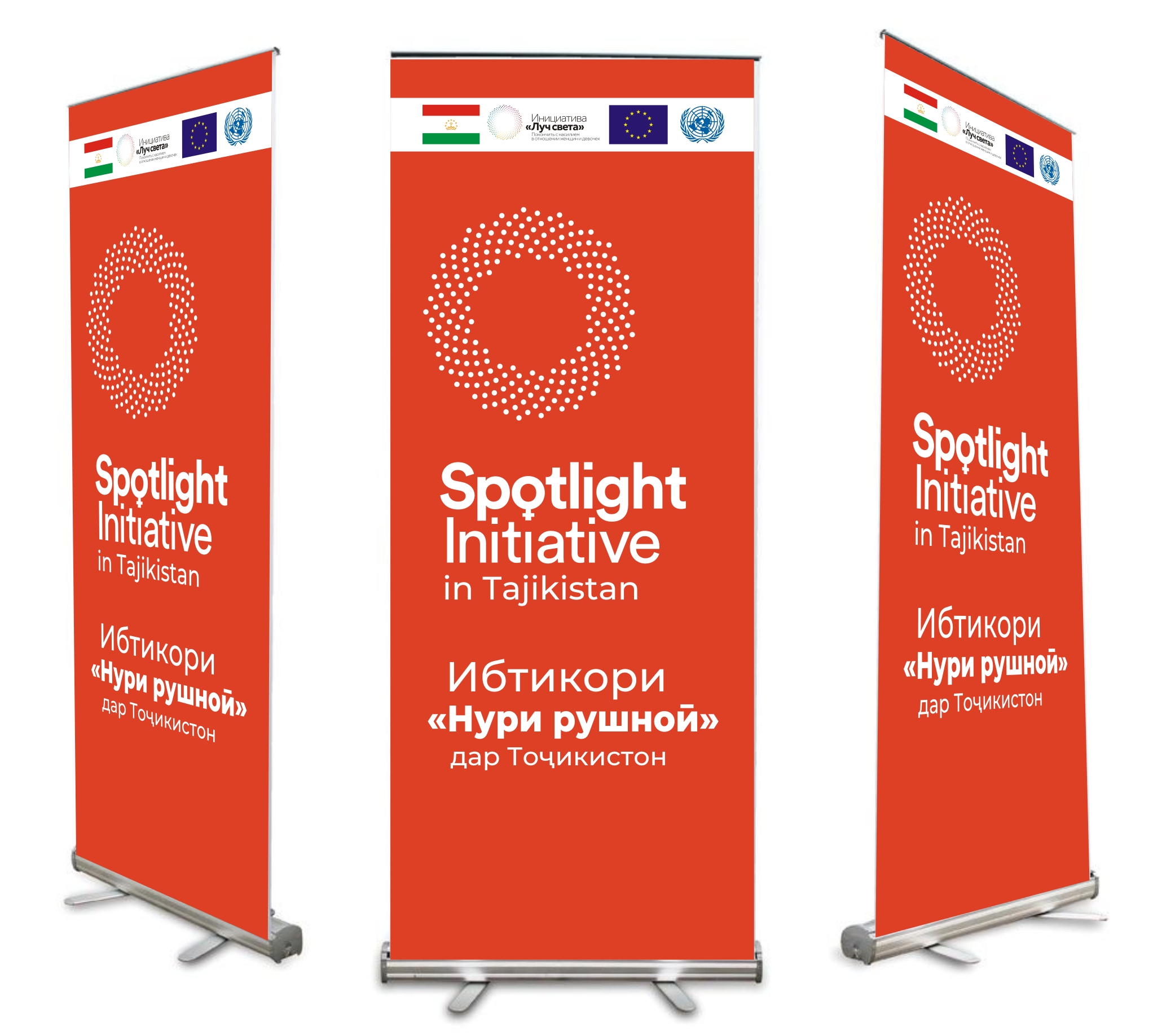 ИЗУЧЕНИЕ ПРОБЛЕМЫ И ИНСТРУМЕНТЫПРЕЗЕНТАЦИЯ №3.
ТЕМА 6. «ОСНОВНЫЕ ПОДХОДЫ К ПРОВЕДЕНИЮ АДВОКАЦИИ, ЛОББИРОВАНИЯ И КОММУНИКАЦИИ
12 января 2022 года
ВЫБОР ПРОБЛЕМЫ
Действительно ли влияет выбранная проблема на жизнь целевой группы/сообщества? Как вы это можете подтвердить?
 Влияет ли эта проблема на данную целевую группу или на все другие тоже?
Насколько серьезно влияние этой проблемы в сравнении с другими потенциальными проблемами?
Реально ли попытаться решить эту проблему?
Подходит ли адвокация для решения этой проблемы? Почему?
Поможет ли решение этой проблемы изменить ситуацию?
Изучение проблемы
Какая информация необходима?
Где можно найти информацию?
Кто вносит вклад в исследование?
Как анализировать и представлять информацию?
Вопросы, помогающие сфокусировать исследование
Кого затрагивает проблема?
Каковы последствия существования проблемы?
Каково социальное влияние проблемы?
Какие есть преграды?
Какие есть ресурсы?
Изучение проблемы
Какая информация необходима?
Важно при изучении проблемы обдумать и записать ее составные части, на которые надо обратить внимание, и какие еще пробелы в знании проблемы у вас есть. Это помогает при выборе метода изучения, так как некоторые данные получить легче, а некоторые сложнее.
Где можно найти информацию?
Помимо первичных доступных источников информации: интервью, опросник или непосредственное наблюдение/участие в событиях, вторичные источники, такие как работа исследователей, отчеты, и т.д.
Кто вносит вклад в исследование?
Люди, являющиеся первичными источниками информации: те, кто страдает от этой проблемы, нарушители этих прав или свидетели событий, очень важны при изучении проблемы точно так же, как и представители общественных структур, имеющие непосредственное отношение к вопросам адвокации. исследовательских учреждений. Помощь международных НПО так же может вам помочь в большой степени при сборе важных данных на первых этапах процесса изучения проблемы.
Продолжение
Кого затрагивает проблема?
Кто затронут больше всего?
Кто и что теряет?  Кто и что выигрывает?
Вам необходимо будет знать, как разные люди относятся к этой проблеме и во что они верят.
Каковы последствия существования проблемы?
Каковы последствия для тех, кто более всего затронут?
Каковы последствия для их семей?
Каковы последствия для общества?
Каково социальное влияние проблемы?
Какова социальная стоимость проблемы и кто несет эти расходы?
Каковы социальные преимущества проблемы и кто выигрывает?
Какие есть преграды?
Какие есть барьеры на пути решения проблемы? Как можно их преодолеть?
Инструмент анализа – ДЕРЕВО ПРОБЛЕМ. Корни-причины, ветви -последствия. Анализируя проблему, легче увидеть, что является ее решением, и на что должна быть ориентирована адвокация.